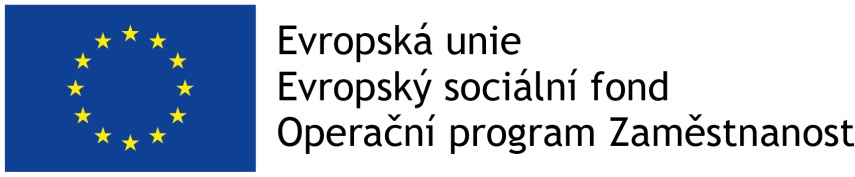 Projekt: Podpora sociální práce v obci Písek				Číslo projektu: CZ.03.2.63/0.0/0.0/16_128/0006176Standardy činností sociální práce ve veřejné správěTerénní sociální práce a činnosti prevence
Praha, 12. 06. 2018			Mgr. Petra Obstová, Bc. Alexandra Králová
Preventivní činnost
Prevence znamená soustavu opatření, která mají předcházet nežádoucím sociálně patologickým jevům.
Primární prevence zahrnuje veškeré aktivity realizované s cílem předejít problémům spojených s výskytem sociálně patologických jevů. 
Sekundární prevence se snaží příslušné jevy včas zachytit a bránit jejich prohlubování a šíření. 
Terciální prevence se snaží zabránit opakování, předcházet dalším škodám či zhoršování nepříznivé sociální situace jedince.
oblasti činnosti sociální práce v rámci primární prevence na úrovni obecního / městského úřadu
Multidisciplinární spolupráce v obci
Interdisciplinární spolupráce
Osvěta obyvatelstva – přednášky, semináře
Terénní činnost – například počátek výkonu práce v ORP se starosty jednotlivých obcí a následné depistáže
Informovanost občanů města o činnostech sociálních pracovníků (pozitivní reklama)
Dobrovolnictví ve veřejné správě
Zveřejnění sítě sociálních služeb
oblasti činnosti sociální práce v rámci sekundární prevence na úrovni obecního / městského úřadu
Případová práce s klientem při hledání řešení jeho nepříznivé sociální situace
Reakce na podněty občanů k výkonu sociální práce 
Spolupráce s neziskovým sektorem 
Spolupráce s exekučními komorami
oblasti činnosti sociální práce v rámci terciární prevence na úrovni obecního / městského úřadu
Sociální kurátor (pro dospělé) – provádí depistáž
Práce s jedinci v „dluhové pasti“
Spolupráce s úřadem práce
Návrh možných důkazů
Záznamy o vykonané preventivní činnosti
Prezenční listiny
Dokumentace sociálního pracovníka
Záznam o průběhu případových konferencí a pracovních skupin
Záznamy o multidisciplinární spolupráci
Rizika, limity, překážky
Nespolupráce zainteresovaných subjektů
Administrativní zatížení sociálních pracovníků
Personální zatížení v případě malého počtu sociálních pracovníků 
Postoj obyvatel vůči poskytování podpory ze strany obecního úřadu / Městského úřadu (v rámci výkonu sociální práce) nepřizpůsobivým spoluobčanům
Kazuistika – průřez všemi oblastmi prevence
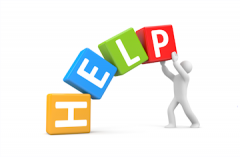 Terénní sociální práce
Terénnost sociální práce vyjadřuje, kde je vykonávána. 
Terénem je chápáno prostředí, kde cílová skupina bydlí, tráví volný čas, tedy od domácností přes veřejná prostranství až po herny, kluby a další místa, kde cílovou skupinu lze zastihnout, kde se vyskytuje.
Cílovou skupinou jsou osoby v nepříznivé sociální situaci
Sociální pracovník nabízí lidem podporu a pomoc při zajišťování jejich základních potřeb, nabízí doprovod, asistenci, poradenství, pomoc. 
Terénní sociální práce má 3 fáze (přípravu, výkon a vyhodnocení).
Výkon činnosti terénní sociální práce
Podnět:
Sociální pracovník vykonává terénní sociální práci – např. depistáž -  na základě vlastního úsudku, potřeb obecního úřadu, případně podnětu, který může přijít od jakékoliv organizace /občana
je nutné rozlišovat, kdy jde pouze o „cílené“ šetření a kdy se jedná o „komplexní“ šetření – v některých případech se nemusí jednat o výkon sociální práce *
Multidisciplinární spolupráce probíhá například s neziskovými organizacemi, sociálními službami, domovní a bytovou správou, úřadem práce, ospod, lékaři, policií, zdravotními službami, okresní správou sociálního zabezpečení…

*Výkonem činností sociální práce není například doučování dětí, šetření v Bytě klienta, který žádá o dávku mimořádné okamžité pomoci žádosti – tedy pouhé ověření potřeby lednice, tedy vše co není v § 109 zákona č. 108/2006 Sb., o sociálních službách, ve znění pozdějších předpisů, uvedeno taxativně jako výkon sociální práce.
Doporučení k výkonu terénní činnosti
Při zahájení sociální práce v orp je vhodné první výjezdy realizovat společně s pracovníky ospod. Je důležité umět odlišit práci ospod a ospp. 
Spolupráce s úp - sociální pracovník města může do terénu jezdit společně s úp, ale vykonává činnosti pouze v rámci své působnosti. Podněty přichází od úp, ale k výkonu sociální práce. Především se jedná o prevenci. 
Materiální zajištění terénních pracovníků – služební automobil, mobilní telefon (nejlépe s možností dat a lokalizace) dezinfekční prostředky, ochranné pomůcky např.  návleky na obuv, možnost očkování pracovníka.
Personální zajištění – do terénu je nejvhodnější chodit ve dvojicích. Pokud s klientem pracujeme dlouhodobě, je možné již chodit sám.
Podpora ze strany vedení  obecního / městského úřadu
Distribuce informací o sociální práci – tisk, web, letáky, vizitky apod., a to i v rámci ORP.
Ochrana pracovníka – zajistit, aby kolegové věděli kde je a jak dlouho tam přibližně bude (sdílený elektronický kalendář)
nabídka spolupráce – mít s sebou v terénu univerzální znění písemné informace, kterou v případě potřeby necháme klientovi ve schránce / na dveřích… jako informaci o tom, že jsme ho chtěli navštívit, ale nezastihli jsme ho, kde a kdy nás může vyhledat.
Poskytnutí základního sociální poradenství v terénu a mít s sebou kontakty na instituce či kolegy, kteří mohou poskytnout odborné sociální poradenství.
Návrh možných důkazů
Záznamy terénní sociální práce sociálního pracovníka – dokumentace
Časovost – jak často se pracovník v terénu pohybuje
Přehled o počtu nových klientů a ukončené spolupráci
Rizika, limity, překážky
Nedostatečná podpora vedení
Personální přetíženost
Nevytvoření pracovního místa – místa z projektu nejsou návazná na další práci – pracovní nejistota. Ovlivňuje to i politická situace ve městě – komunální volby.
Nezajištění dostupnosti terénu – chybějící služební automobil, mobilní telefon
Neprovázanost sociálních služeb 
Nespolupráce zainteresovaných subjektů
Administrativní přetížení
Zahlcení podněty z jiných organizací, které by mohly a měly tuto činnost vykonávat také samy
nedostatečná sociální síť služeb
Kazuistika terénní sociální práce
Děkujeme za pozornost

Město Písek, Odbor sociálních věcí, oddělení sociální práce a pomoci

petra.obstova@mupisek.cz											tel:	382 330 818
Alexandra.kralova@mupisek.cz 										Tel:	382 330 812